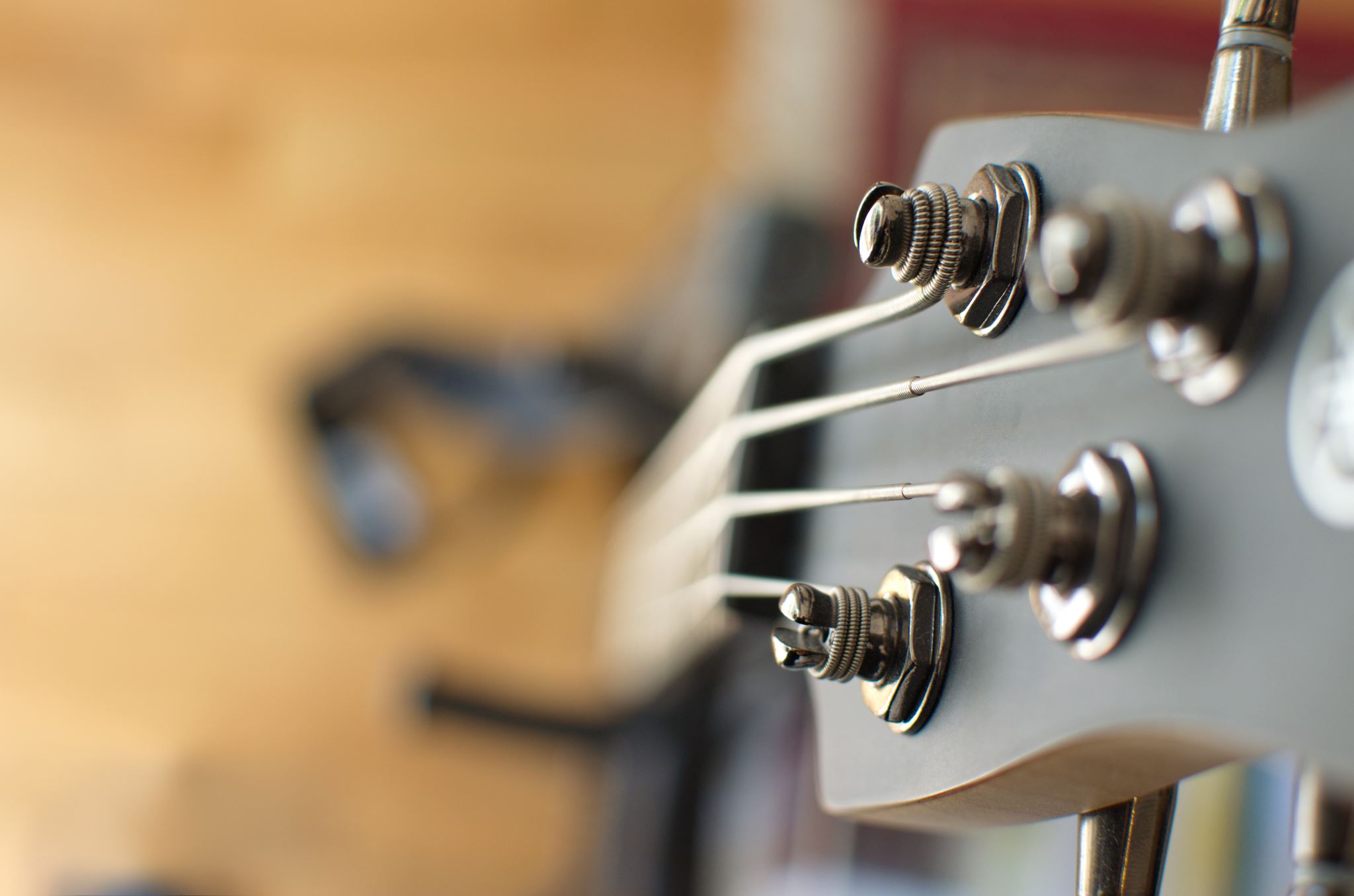 The PolyphonicAnalog-to-MIDI Converter
Group 12
Sean Dillon, EE
Andrew Obeso-Silva, CpE
Colin Smith, EE
Noah Watts, CpE
Contents
Introduction
Motivation
Objectives
Requirements Specifications
Block Diagrams
Hardware Design
Power
Preamp & filters
Overall Schematic/PCB Design
Software Design
MCU Overview
ADC Driver
Frequency Spectrum Generation
Note Detection
MIDI Stream & MIDI Out
USB Driver
Budget and Spending
Progress
Motivation
Apply knowledge of electrical design to music technology
Create a novel device with applications for performance and studio settings using MIDI (Music Instrument Digital Interface)
No device on the market claims to perform real-time conversion of instrument signal to MIDI for multiple notes at once (polyphony).
Goals/Objectives
Use FFT and frequency analysis algorithms to identify multiple musical pitches at once
Accept input from ¼" cable (standard for electric instruments) or XLR3 cable (for microphones and line-out signals)
Interface with a MIDI instrument or Digital Audio Workstation (DAW) as a MIDI controller
Be compact and portable enough for use in live settings
Requirement Specifications
Block Diagrams
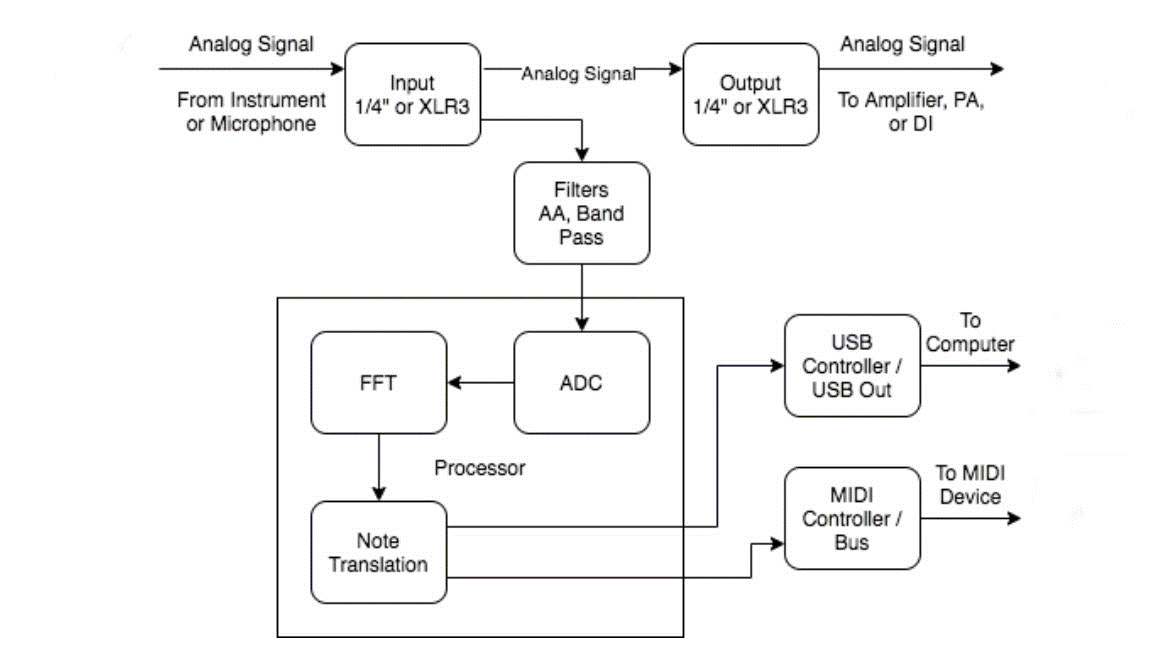 Block Diagrams
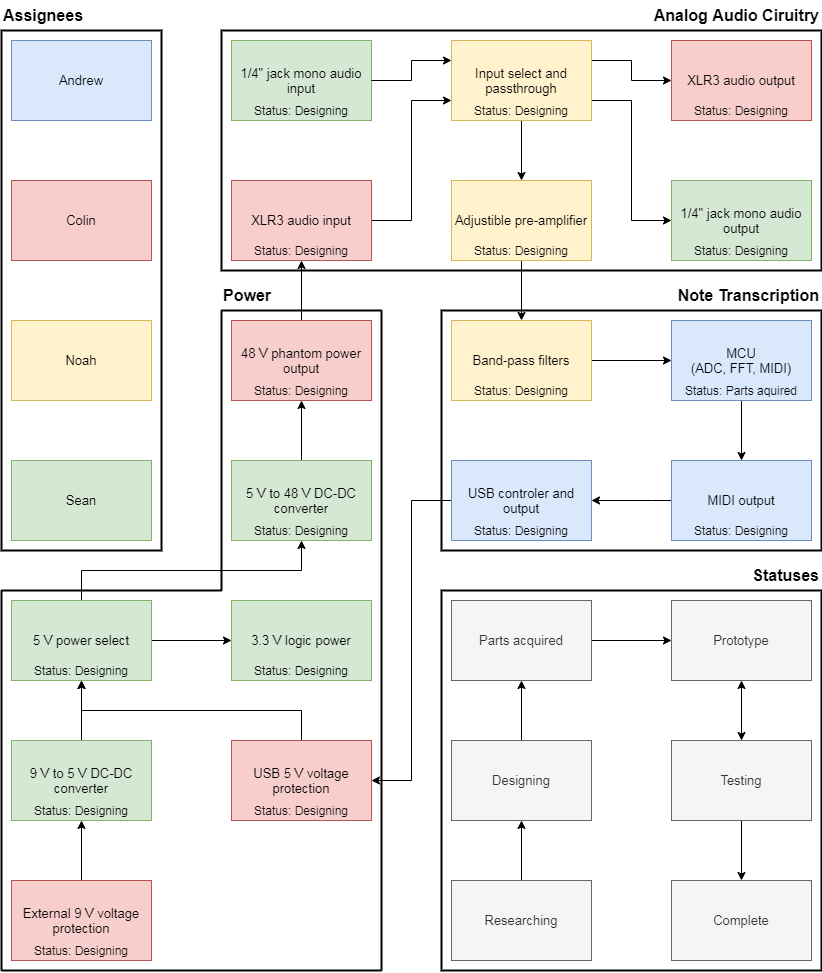 Hardware Block Diagram with division of labor
Block Diagrams
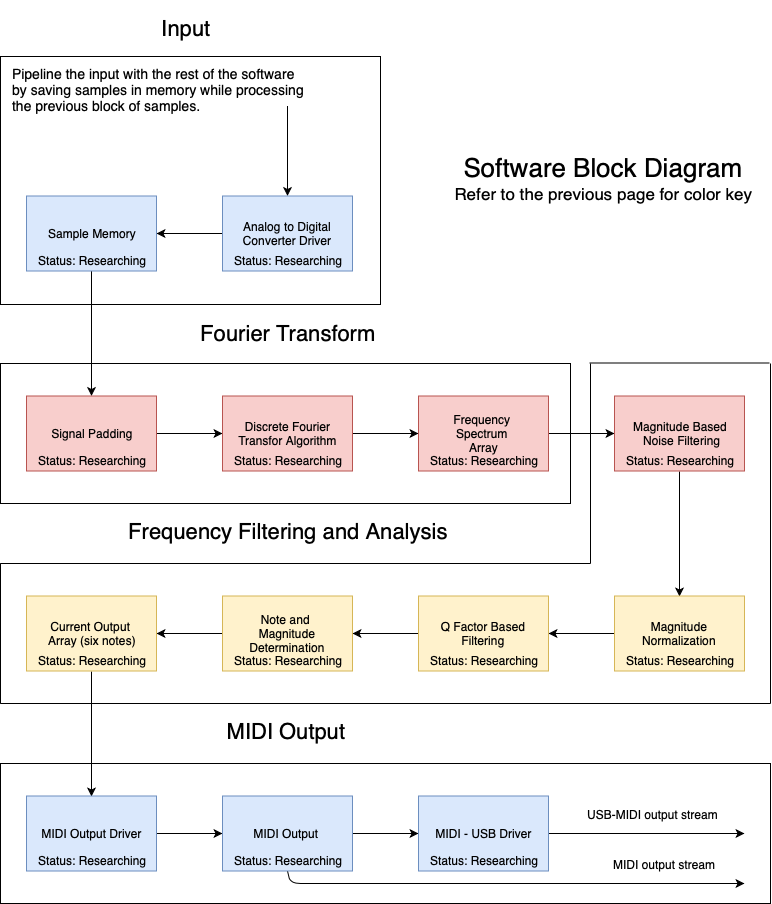 Software Block Diagram
Analog Preamp
Phantom Power
Buffered Pass through
Adjustable Voltage Amplifier
Clipping detection
Multistage Bandpass filter
Analog Preamp
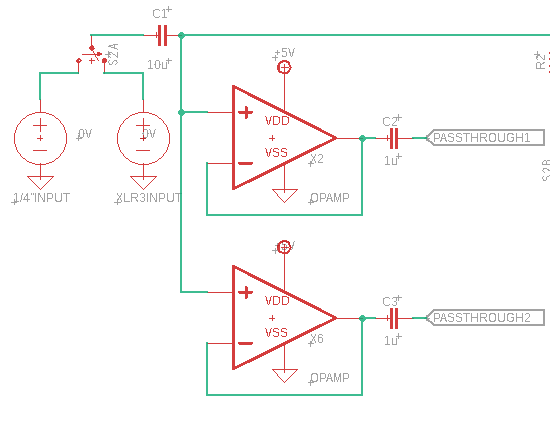 Phantom Power
Provides 48v power to active microphones
Balanced lines cancels out noise
Buffered Pass through
Allows user to use the unaltered signal with other devices at the same time with a corrected impedance
Analog Preamp
Voltage Amplifier
Amplify signal to try and maximize ADC resolution and signal to noise ratio
Bias the signal to center of ADC voltage range
Potentiometer to adjust gain based on input gain
Toggle switch to adjust voltage ranges due to differences in mic and line levels
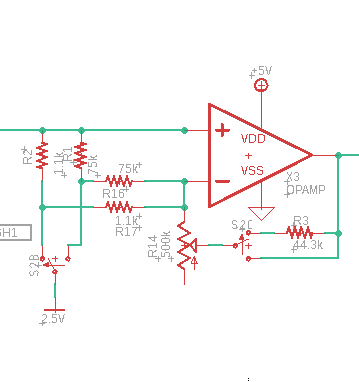 Analog Preamp
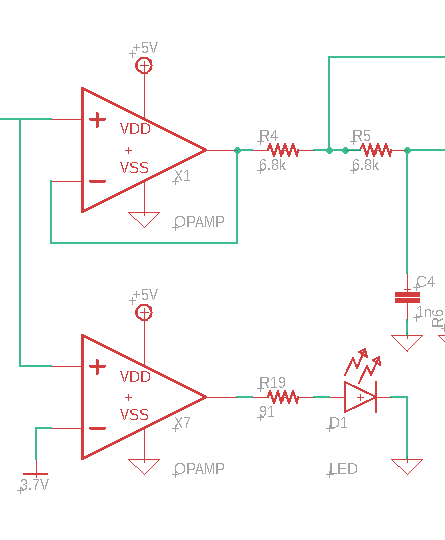 Clipping detection
Op Amp based comparator circuit used to compare reference voltage and input voltage
When above the reference voltage the output swings to the positive power rail due to open loop "infinite" gain
This powers an LED indicator to show that the signal is above the level needed for the ADC input
Analog Preamp
Multistage Bandpass filter
3 Stage Butterworth low and high pass to form a bandpass filter
Filters out extraneous low and high frequencies before the ADC
Power
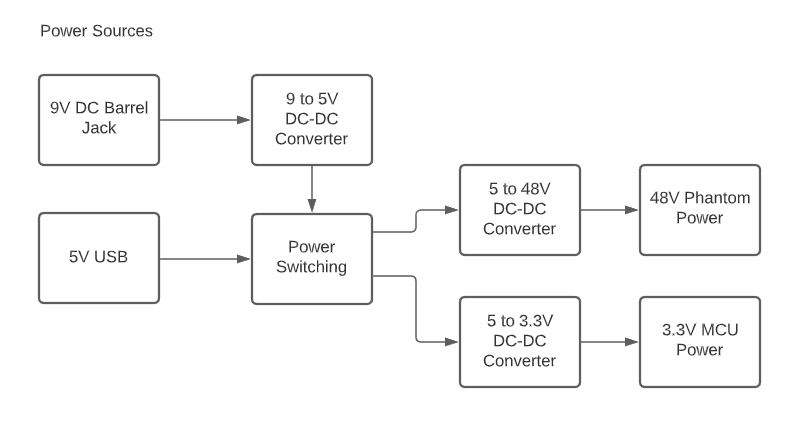 Power Switching
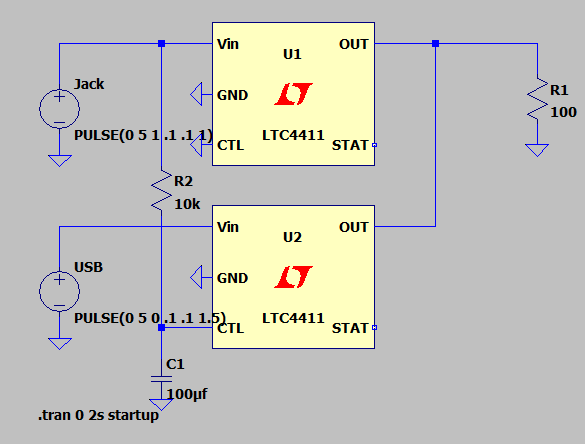 Power switching circuit uses two LTC4411 IC's 
Prioritizes voltage from DC Barrel Jack over USB
When both sources are plugged in only the voltage from the DC Barrel Jack is used
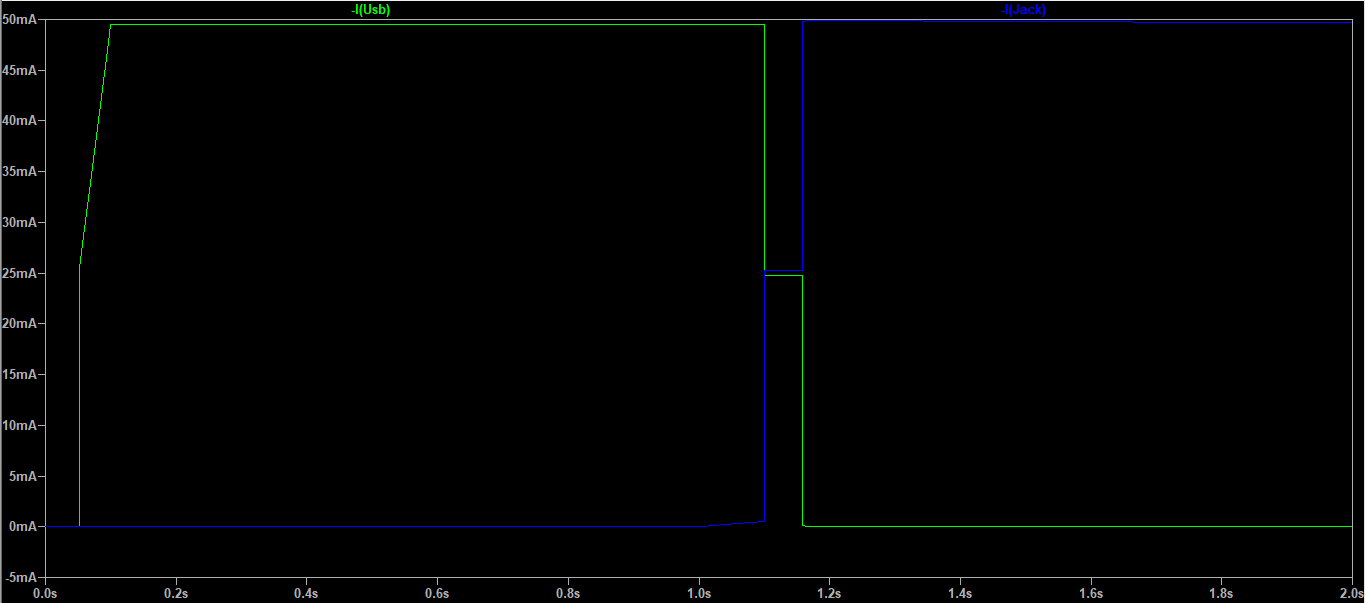 DC-DC Converters
9 to 5V DC-DC converter needed to convert 9V from DC barrel jack to 5V for general power
TPS563231 IC from Texas Instruments 
All DC-DC converters designed using TI Webench Power Designer
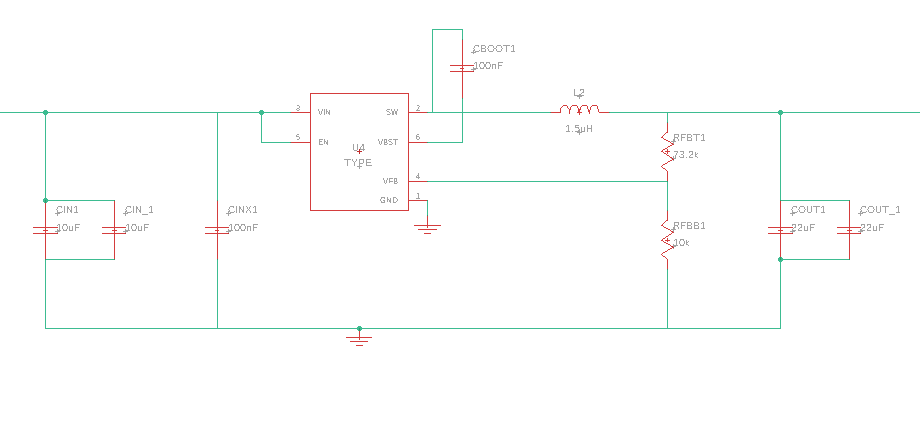 DC-DC Converters
5 to 3.3V DC-DC converter needed for 3.3V MCU Power
TPS62825 IC from Texas Instruments
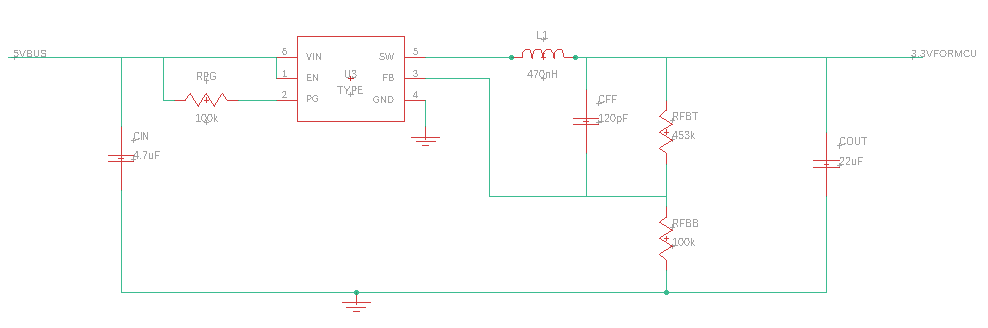 DC-DC Converters
5 to 48V DC-DC Converter needed to provide 48V phantom power to condenser microphones 
LM3478 IC from Texas Instruments
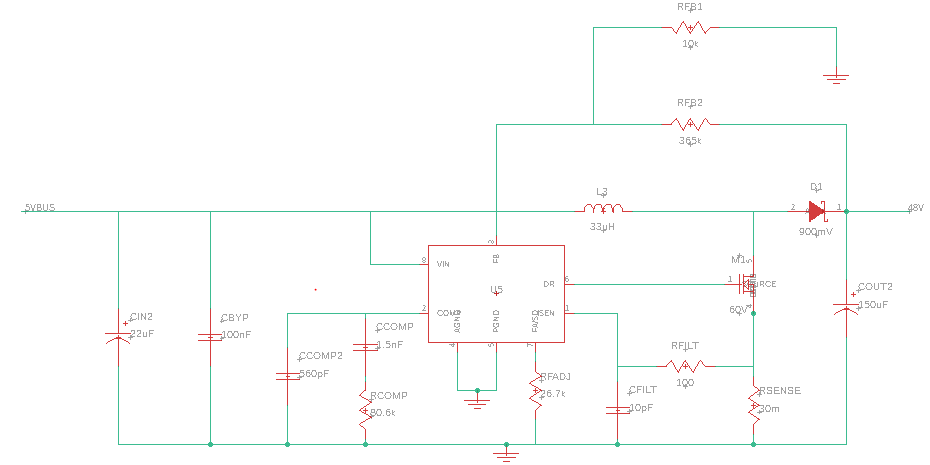 Schematic Design
All the individual pieces are assembled into one large schematic in Autodesk EAGLE.
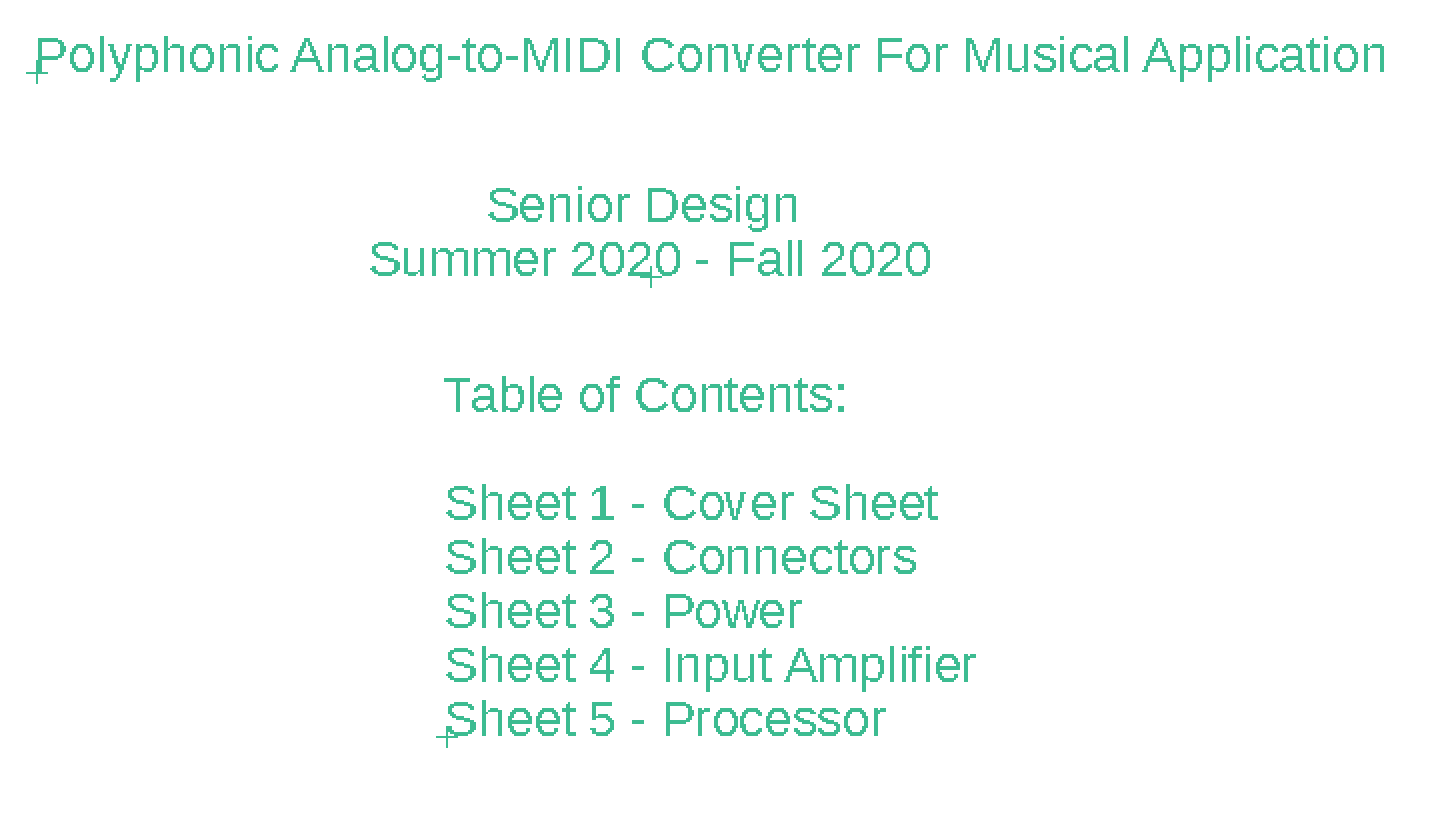 PCB Design
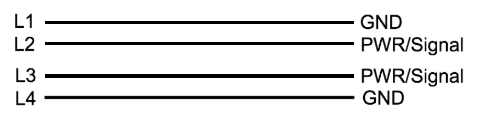 4 Layer board stackup
Total thickness 1.6mm
Greater distance between L2 and L3 than between L1 and L2 or L3 and L4
Run traces orthogonally on L2 and L3 for reduced crosstalk
Advantages:
Better coupling to GND planes
Easier for signals to change layers
Reduced crosstalk with internal signal layers
MCU Overview
TI MSP430FR5992
Up to 16 MHz clock speed
Familiar architecture & development environment
Hardware acceleration for FFT and DSP operations
Low power & low cost
12-bit ADC with up to ~200 kHz sample rate
UART & SPI serial interfaces
4 kB + 4 kB of RAM
ADC Driver
Sampling rate of ~12.5 kHz required
Makes Nyquist frequency ~6.2 kHz, close to note G8
G9 is the highest note defined by General MIDI 1, but barely audible
Sample resolution of at least 8 bits
MIDI Note Velocity (volume) is only 7 bits
ADC input is double-buffered
Allows receiving input while performing FFT
Frequency Spectrum Generation
Capture frequency content of the signal using FFT
2048-pt FFT required with ~6.2 Hz step/12.5 ksps
Captures frequencies corresponding to notes E2 to G8
160 ms buffer latency, 4 kB RAM!
Needlessly high density at highest frequencies
Instead, split into 3 stages across different pitch ranges
3rd stage: 512-pt, 40 ms
E4 to G8
2nd stage: 64-pt, 40 ms
E3 to G4
Perform FFT when buffer ½ filled
1st stage: 64-pt, 40 ms
E2 to G3
Perform FFT when buffer ¼ filled
Frequency Spectrum Generation
Samples are passed through an LPF to lower stages
Passed at a fraction of the higher stage's sampling rate
Currently an elliptical IIR filter
Reduce the effect of aliasing
Overall buffer period reduced to ~40 ms
At the cost of accuracy at low frequencies
Accuracy at high frequencies can make up for this
Note Detection
Magnitude based filter
Q Factor based filter
Estimates the Q factor from the slope from the peak
Harmonic Product Spectrum
Final filter and note selection
In linear time complexity – O(n)
Note Detection
Harmonic Product Spectrum
Divides frequency spectrum by harmonic multiples
Multiplies these spectrums together to find the 
    fundamental frequencies
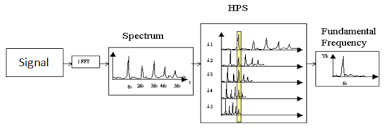 MIDI Stream and MIDI Out
These messages carry note information:
Note On
Note Off (optional)
Pitch Bend (optional)
Stream consists of Status and Data bytes
Can leave out the status byte if each subsequent message is the same type
MIDI Stream and MIDI Out
Basic MIDI output physical layer implementation uses a UART, NOT gate, and a transistor
31.25 kHz baud rate
Our implementation feeds the UART output to the MCU which outputs the inverted signal
USB Driver
USB interface handled by the Microchip PIC16F1454
Low cost, low power
14 pins, 48 MHz clock, 1 kB RAM
Communication between MSP430 through SPI
Implements USB link, network, and transport layers
MIDI data is received through SPI
USB Driver
Implements the MIDIStreaming Interface of the USB Audio Device Class
Wraps MIDI data stream into 4-byte packets
Each contains 1 USB-MIDI byte, 1 status byte, and 2 data bytes
Packets sent when requested by host
Budget
Money Spent so far: $120.37
Expected Budget
Progress